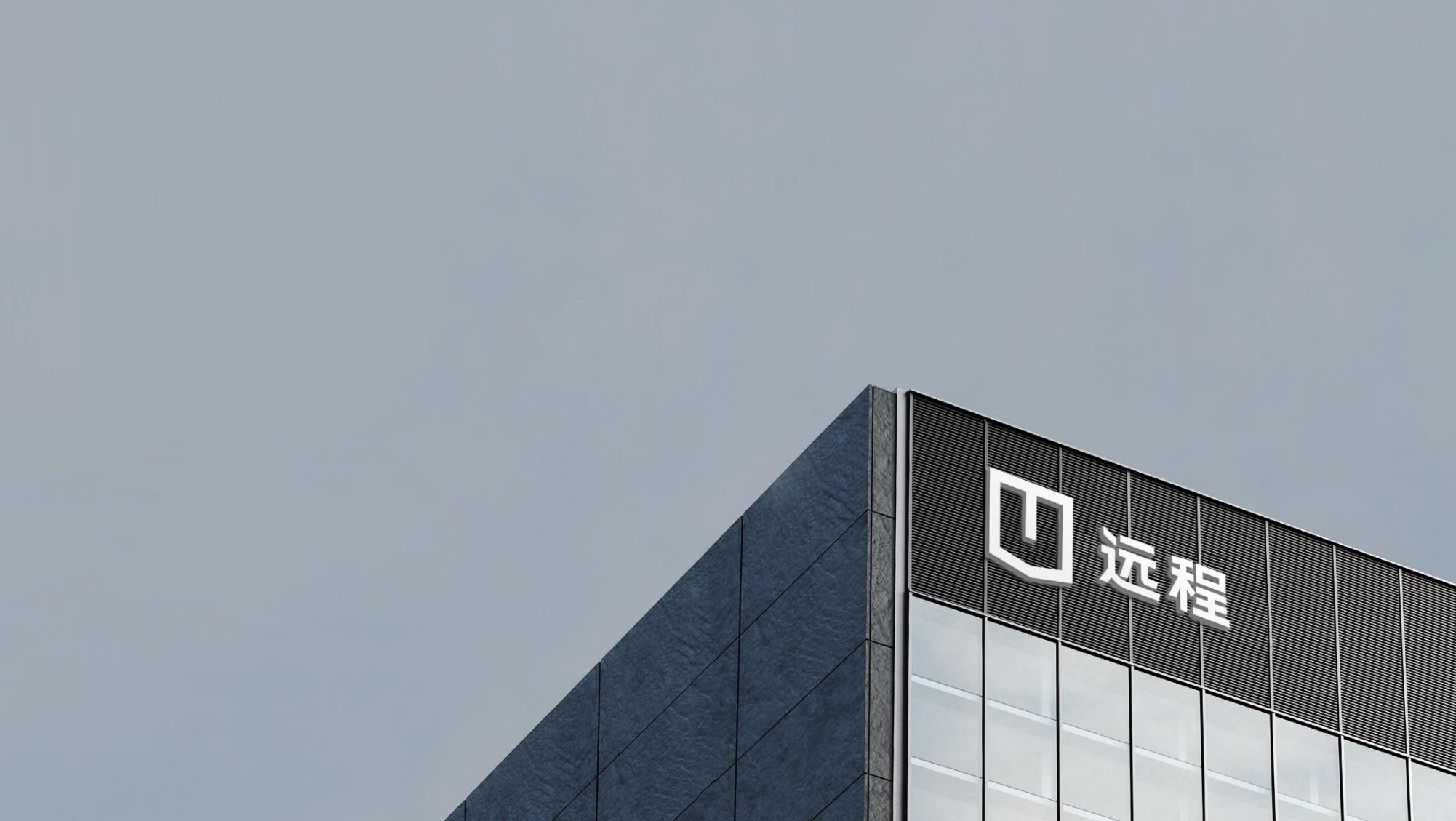 关于5.15特种设备特种作业专项检查的通报
公司安委会办公室
2025年5月15日
通    报
2025年5月14-15日，根据年度工作计划及主题活动要求，安委会办公室组织开展了特种设备特种作业专项检查，检查项目涵盖了叉车、行车、锅炉、压力容器、压力管道、工业气瓶、电梯以及操作人员取证情况、特种作业人员履职情况等内容。请各单位对照通报中指出的问题点，展开属地排查，及时落实整改，确保整改质量，并于2025年5月22日下班前将整改计划报安环备案。
       现将检查情况通报如下：
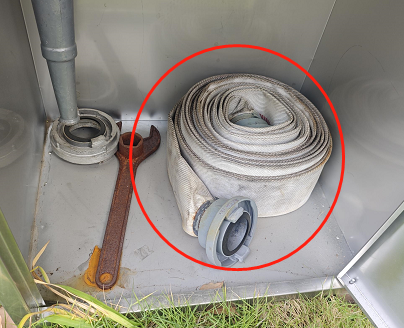 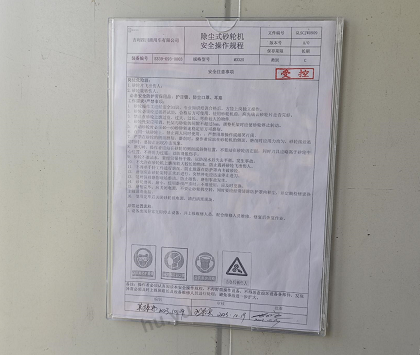 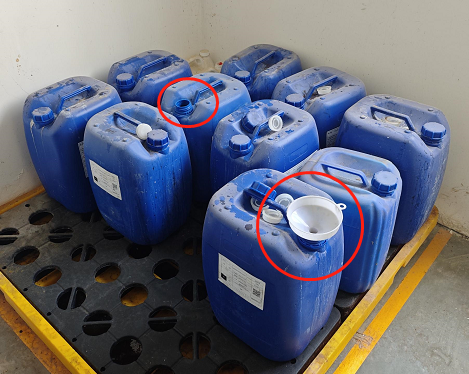 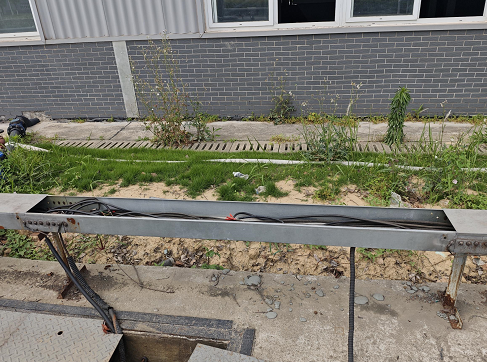 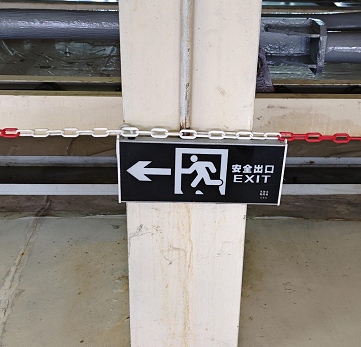 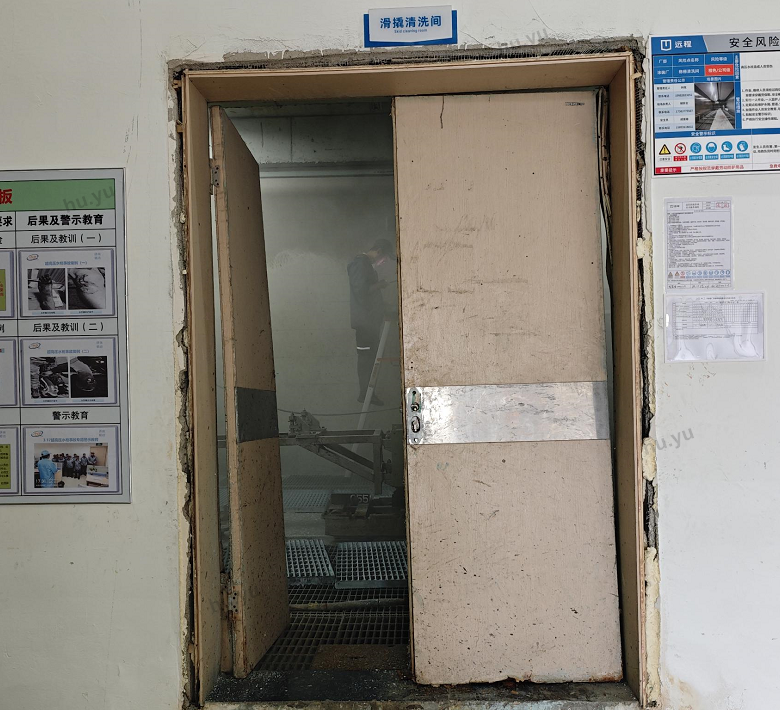 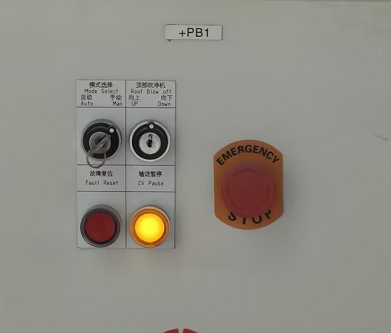 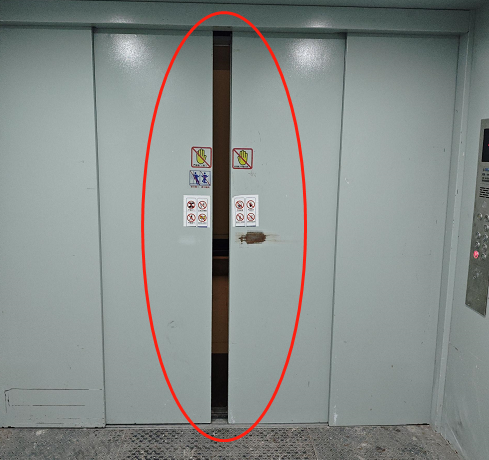 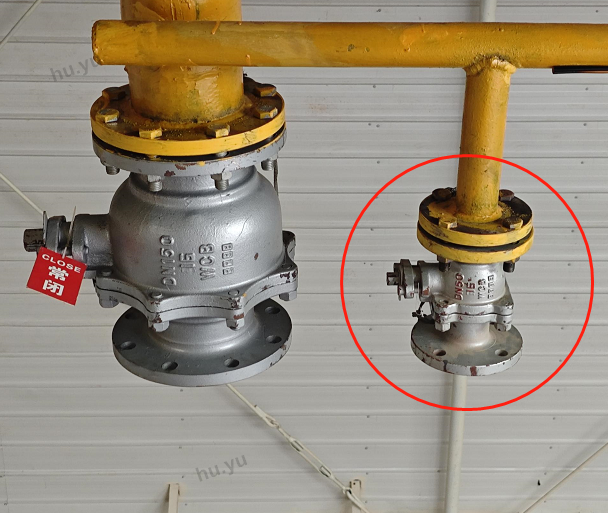 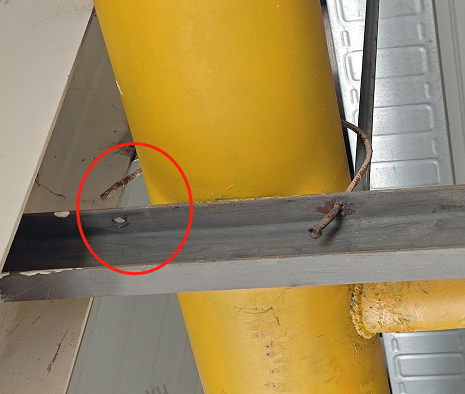 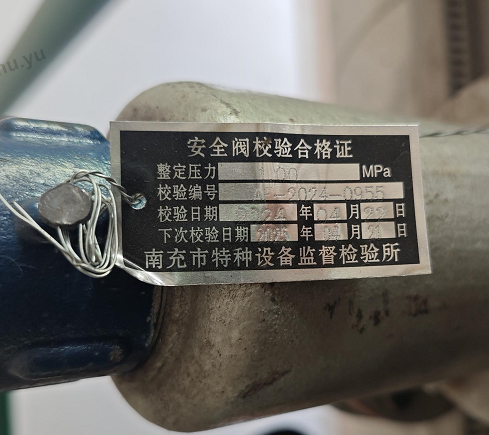 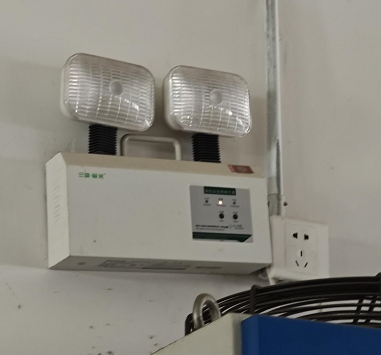 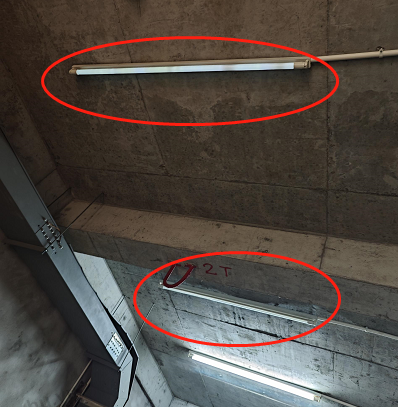 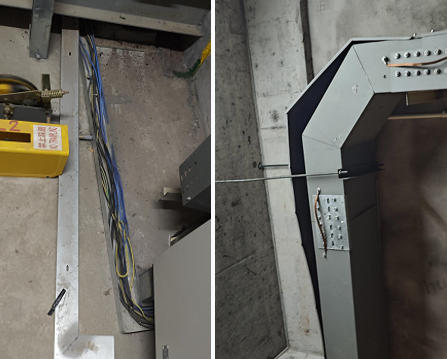 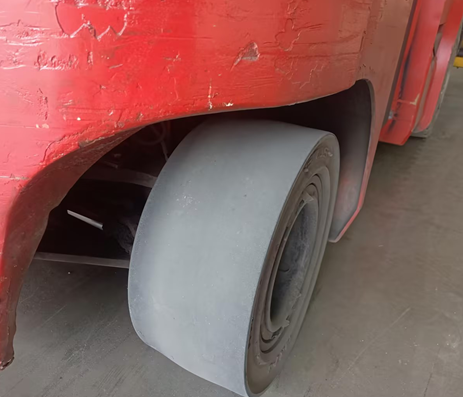 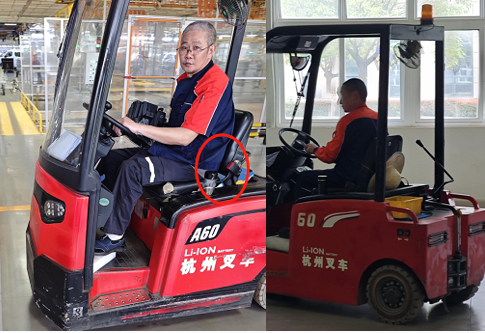 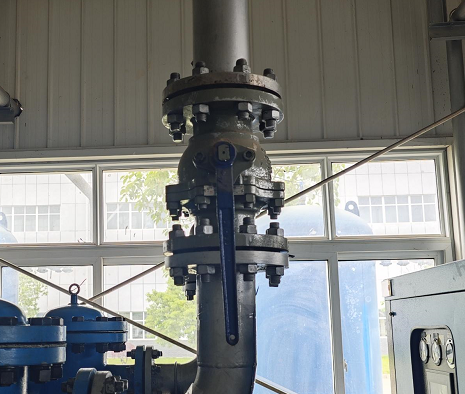 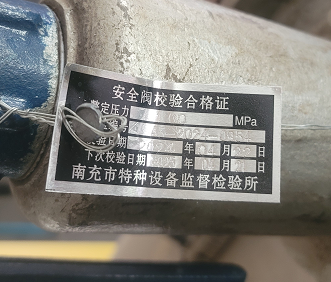 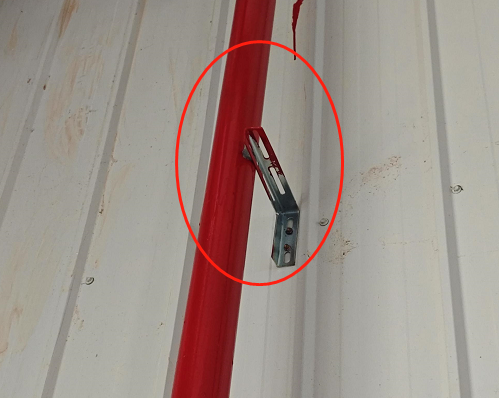 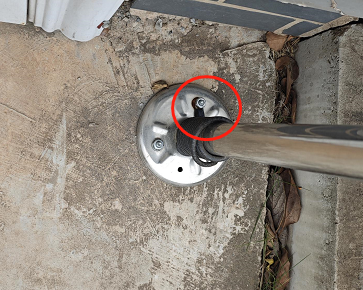 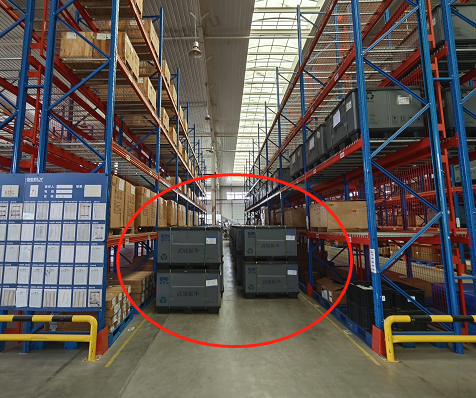 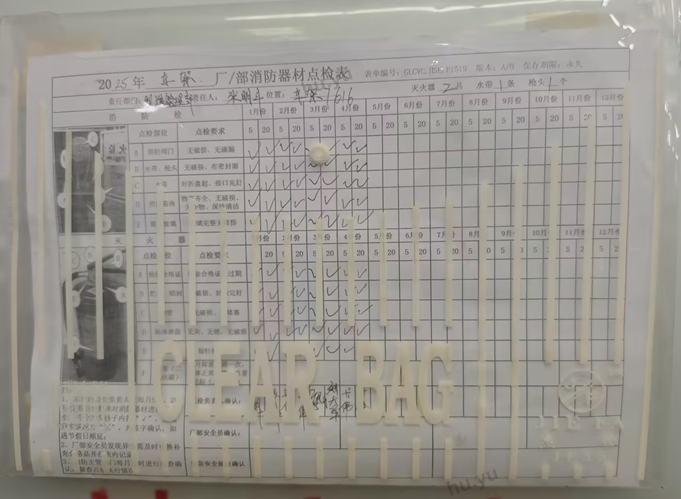 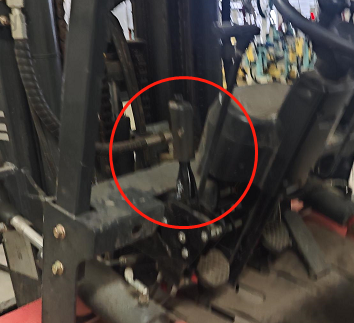 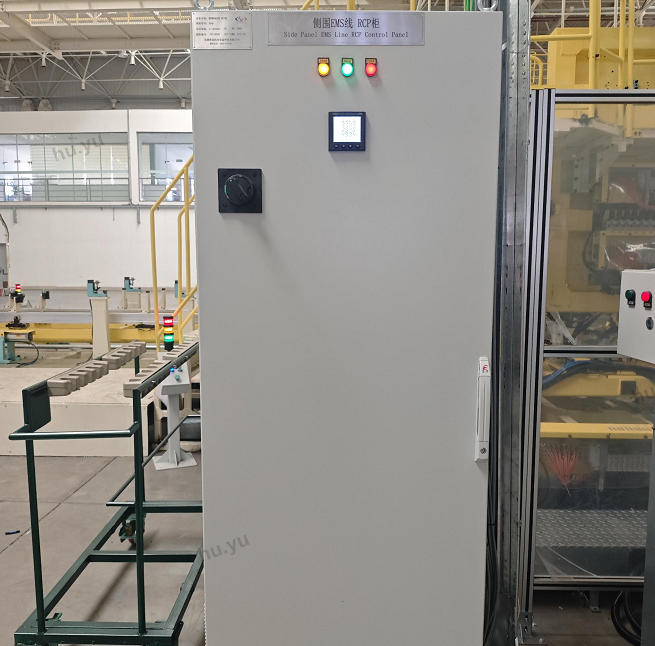 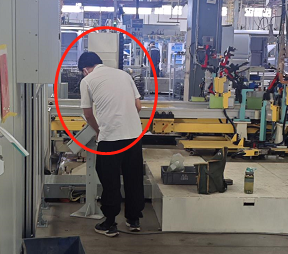 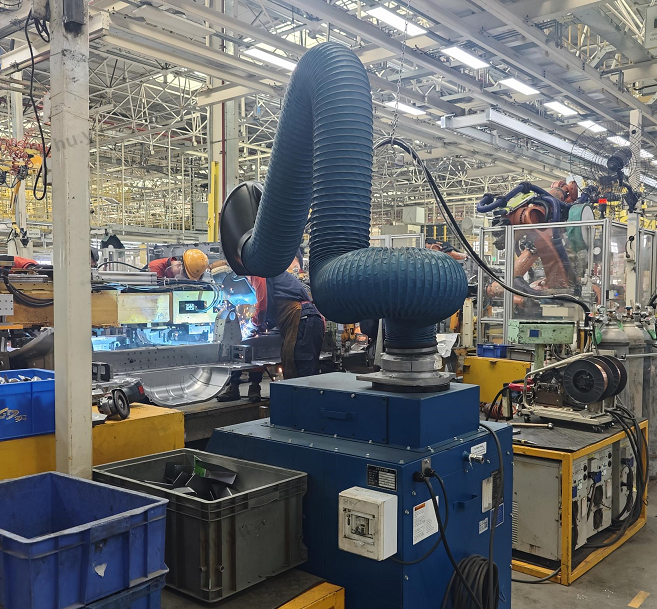 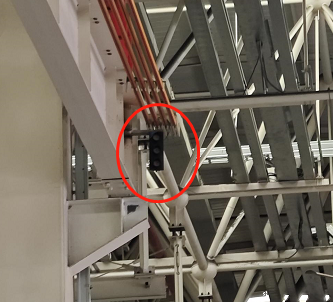 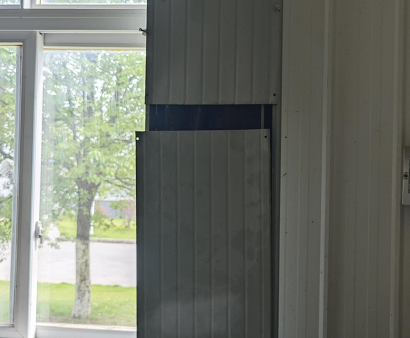 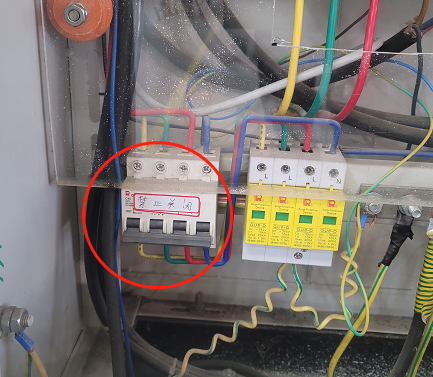 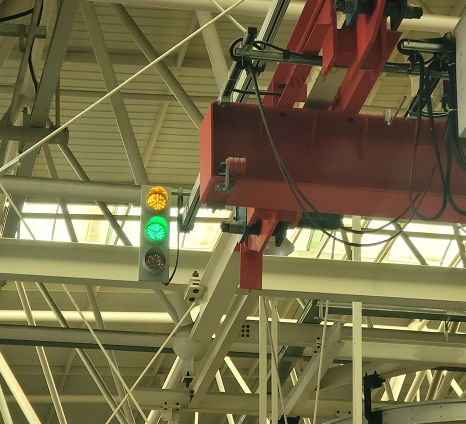 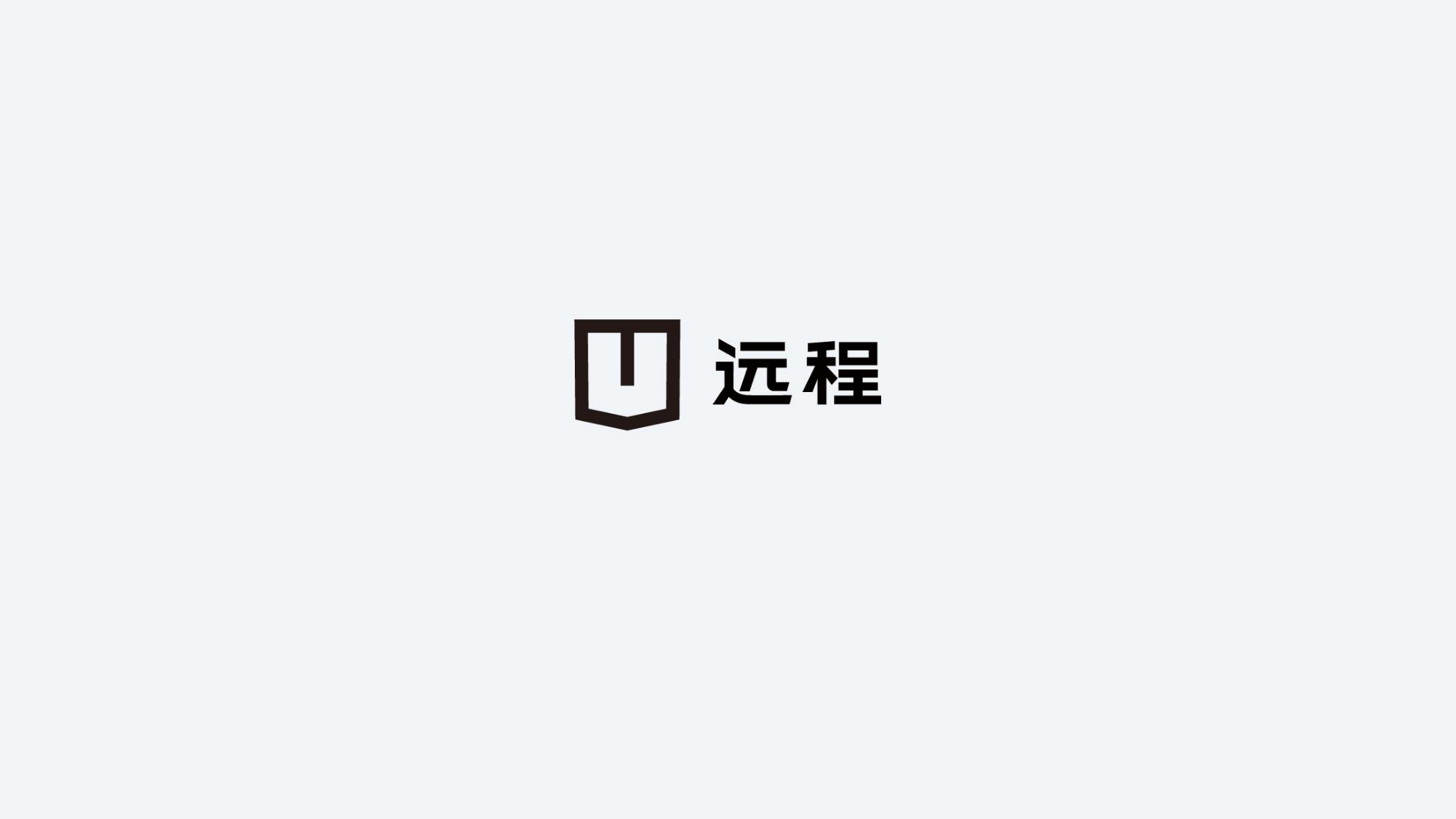 geelycv.com